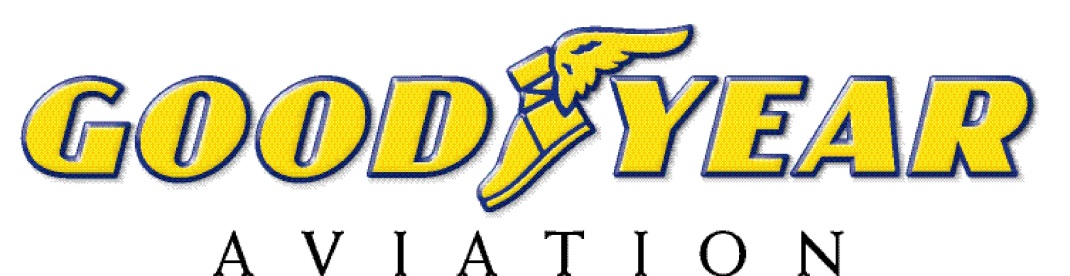 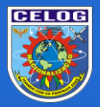 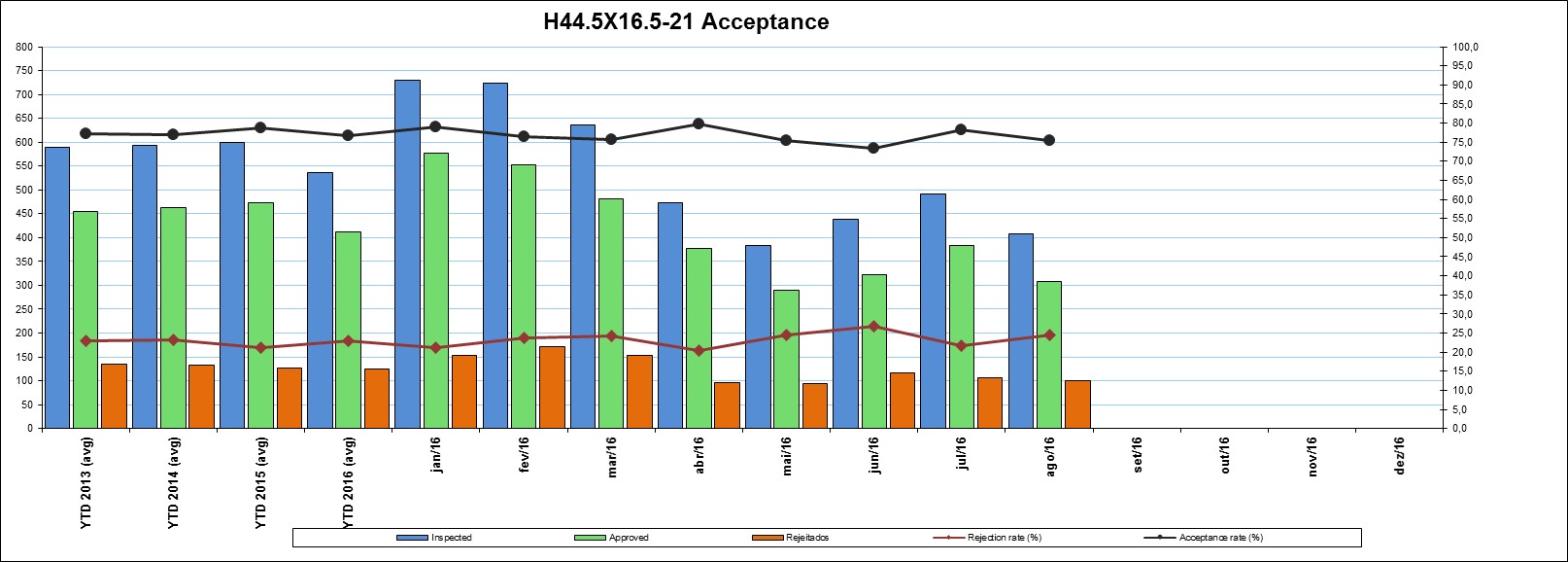 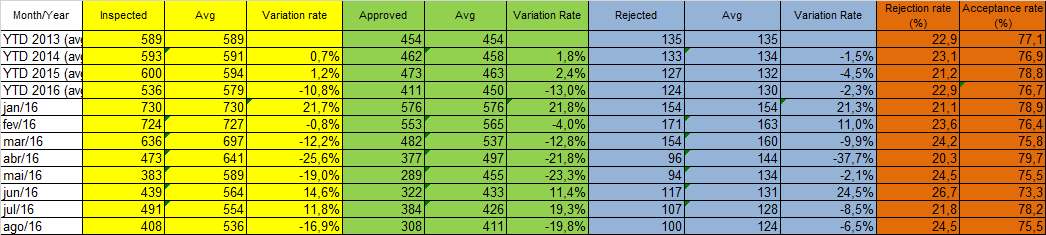 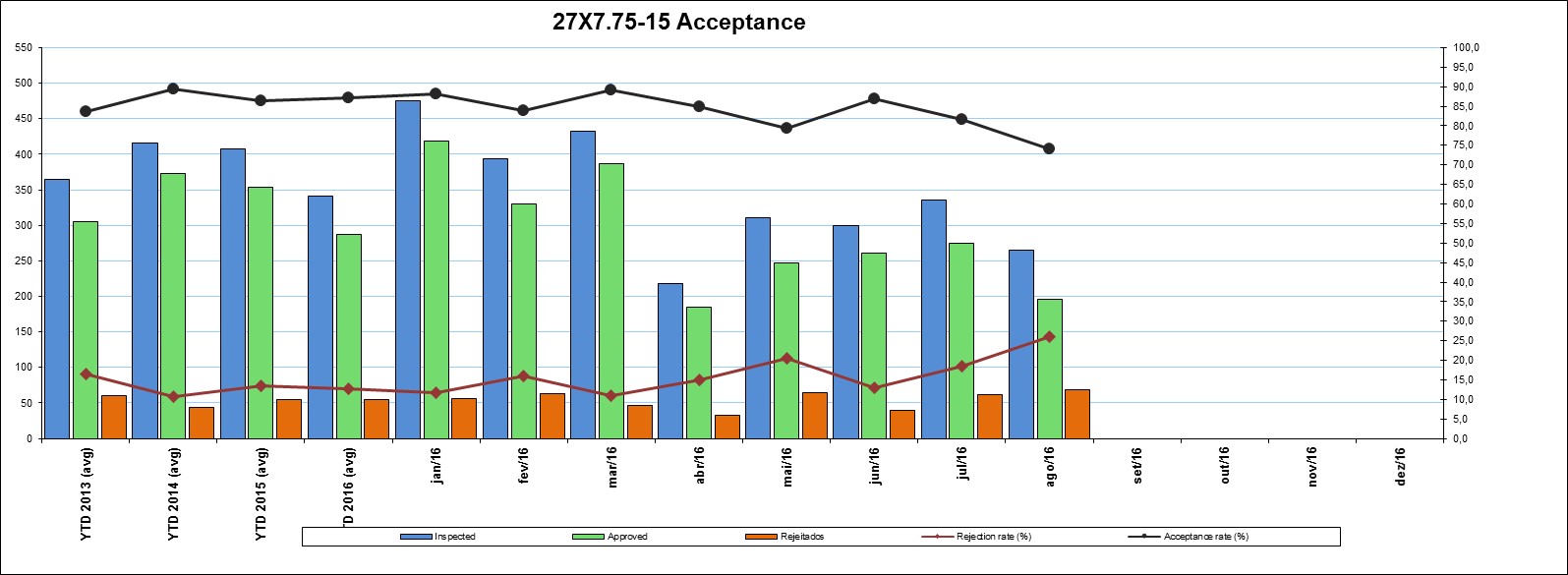 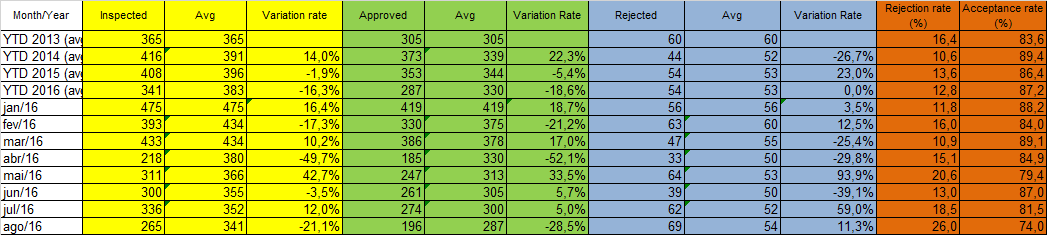 Comparativo peus novos x recauchutagem
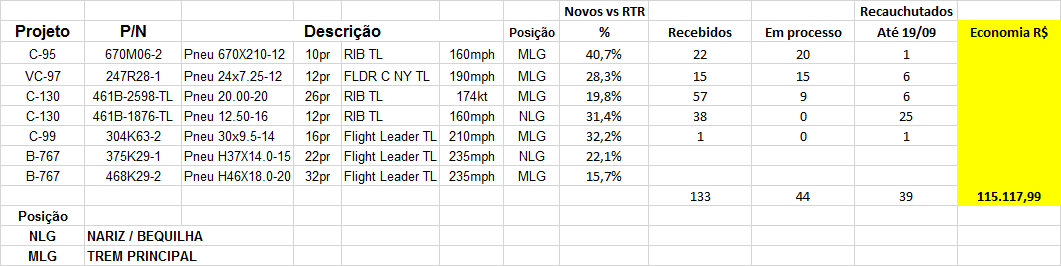 Principais motivos de condenações:

Corte além dos limites;
Deterioração no costado;
Desgaste excessivo na rodagem;